Journée scientifique IPHC
14 octobre, amphi Grunewald
Logistique: ok.  -> café à aller chercher ?
Zoom à prévoir la veille.
Mail d’annonce au labo.
Coordination avec Aurélie Bonhomme et Quentin Bonnefoy
Site indico (en construction)
https://indico.in2p3.fr/event/33637/
15’ ou 20’ + 5’
Groupes volontaires:
Théorie 
Quentin Bonnefoy ?
ALICE -> Quentin
pourquoi pas. ++
Belle-2 -> Quentin
-> peut-être ?
CMS
Oui, Eric Chabert, upgrades CMS
DESIS -> Aurélie
Pourquoi pas. 
DNE -> Aurélie
Oui, plutôt un jeune
DNR
Passe son tour
IMR
Oui, Laurent Daeffler
Neutrinos -> Aurélie
Peut-être
OGMA -> Quentin
oui
PICSEL - > Auguste
Pourquoi pas
Radiochimie
Oui, Lu Liu
+ équipes techniques/plateformes:  
EIA -> elian Bouquerel, 
C4PI, RAMSES ?
A.Besson, Université de Strasbourg
03 septembre 2024
1
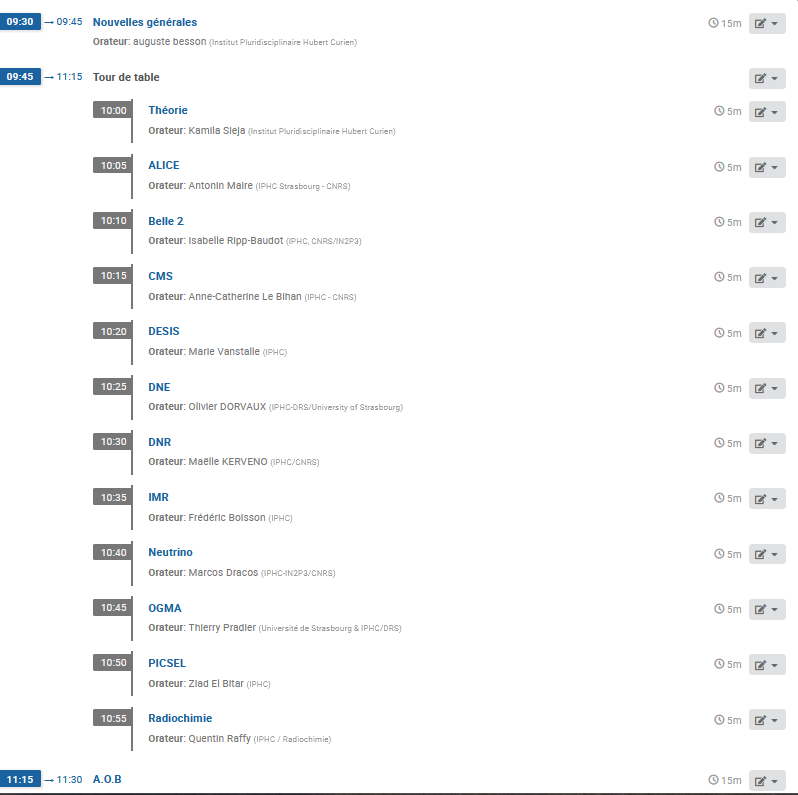 Tour des équipes
A.Besson, Université de Strasbourg
03 septembre 2024
2